Детям о блокаде Ленинграда
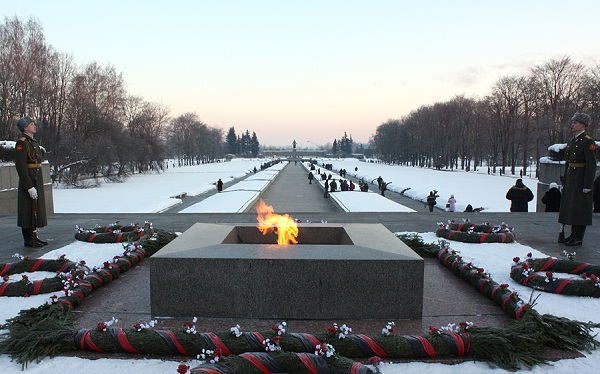 В истории – не первая осада, Не первый голод, холод и пожарищ дым;    О том, что пережили люди Ленинграда,  Теперь все знают – было по плечу лиши им.
К концу сентября город был блокирован фашистскими войсками. Не сумев захватить город, противник решил сломить наш город блокадой, бомбардировками с воздуха.
За время блокады фашисты выпустили по городу 150 тысяч снарядов, сбросили 5 тысяч бомб. Было разрушено и сожжено снарядами и бомбами 3174 здания.
Какое – то время в городе ещё работали школы. Дети сидели в пальто и шапках в  нетопленном  классе, голодные. Электричества  уже не было, в квартирах горели коптилки – баночки с  горючей жидкостью, в которые вставляли маленький фитилёк.
В городе начались тяжёлые времена. Перестал работать водопровод, не было отопления, отключили электричество. Остановился транспорт. Жители города умирали от голода и холода.
Дневник Тани Савичевой
Очень тяжёлым  было снабжение продовольствием и водой. С 20 ноября 1941 года нормы на хлеб стали совсем низкие : рабочие в день получали 250 граммов хлеба , а дети и служащие  по 125  граммов хлеба.
Надвигался голод ! Люди научились делать пышки из горчицы, суп из дрожжей, котлеты из хрена, кисель из столярного клея. Хлеб содержал всякие примеси и лишь немного муки.
Жители истощённые голодом, обессилившие , жили в холодных квартирах с выбитыми стёклами, а зимой был – 41  градус. За водой ходили к реке Неве.
Ледовая трасса по Ладожскому озеру начала действовать с 21 ноября 1941 года. Шли днём и ночью по льду озера машины и доставляли в город тонны продовольствия, вооружения, боеприпасов.
Автомобильная дорога была названа «Дорогой жизни». Она позволила не только ввозить в город продовольствие , но и вывезти из города больных и детей.
Грузовики шли по льду под постоянными бомбёжками, поэтому этот путь прозвали «Дорогой смерти».
Ленинградцы разводили огороды, что – бы как – то можно было выжить.
12 января 1943 года войска Ленинградского и Волховского фронтов перешли в наступление. Через 6 дней ожесточённых боёв кольцо блокады было прорвано.
И всё же город ещё оставался прифронтовым, Враг стоял у его стен. Авиация врага ещё обстреливала жилые дома.
Через год, 27 января 1944 года, в честь разгрома фашистских  войск под Ленинградом; прозвучал над Невой торжественный салют : 24 залпа из 324 орудий.
В суровые дни блокады умерло от голода более 600 тысяч человек. Многие из них похоронены на Пискарёвском – мемориальном кладбище.
Награда защитникам нашего города
Вечная память жителям Ленинграда и их защитникам!